Logo animatie
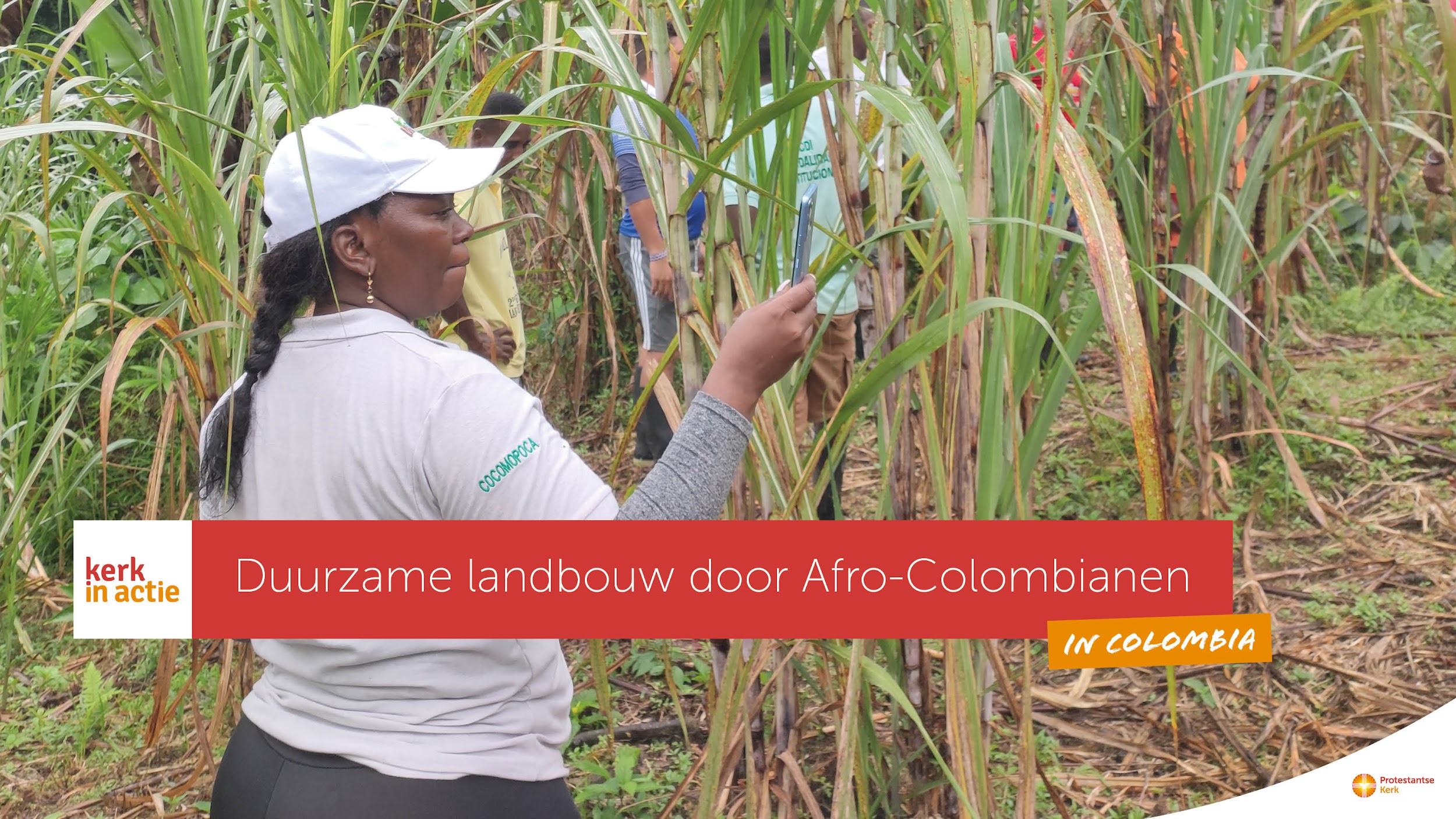 Template-set Protestantse Kerk
Tekst + afbeelding (M)
De Chocó-regio in Colombia is één van de armste en meest onveilige gebieden van Colombia. De bewoners van deze regio zijn meestal zwart. Zij worden in Colombia ernstig gediscrimineerd.
Template-set Protestantse Kerk
6 februari 2023
De regio heeft een enorme biodiversiteit, maar kampt ook met illegale mijnbouw, houtkap en geweld van rebellen, paramilitairen en drugsmaffia. De lokale bevolking zit altijd klem tussen deze groepen.
Template-set Protestantse Kerk
6 februari 2023
Tekst + afbeelding (L)
Cocomopoca ondersteunt de bevolking in deze regio om 
via duurzame landbouw hun inkomen te vergroten.
Template-set Protestantse Kerk
6 februari 2023
Tekst + afbeelding (M)
Samen met de bewoners van 46 dorpen werkt Cocomopoca aan duurzame agrarische ontwikkeling met goed bosbeheer en betrekt daar ook jongeren bij.
Template-set Protestantse Kerk
6 februari 2023
Zo bevordert Cocomopoca kleinschalige productie van onder meer cacao, suikerriet en groente met respect voor biodiversiteit.
Template-set Protestantse Kerk
6 februari 2023
Tekst + afbeelding (L)
Ook wordt de productie-unit voor het verwerken 
van suikerriet verbeterd.
Template-set Protestantse Kerk
6 februari 2023
Tekst + afbeelding (M)
Jongeren krijgen training over duurzaamheid en agrarische ontwikkeling, waardoor ze actief deelnemen aan het dorpsbestuur. Hierin werkt Cocomopoca samen met kerken.
Template-set Protestantse Kerk
6 februari 2023
Tekst + afbeelding (L)
Met jouw gift steun je jongeren en vrouwen in de Chocó-regio.
Template-set Protestantse Kerk
6 februari 2023
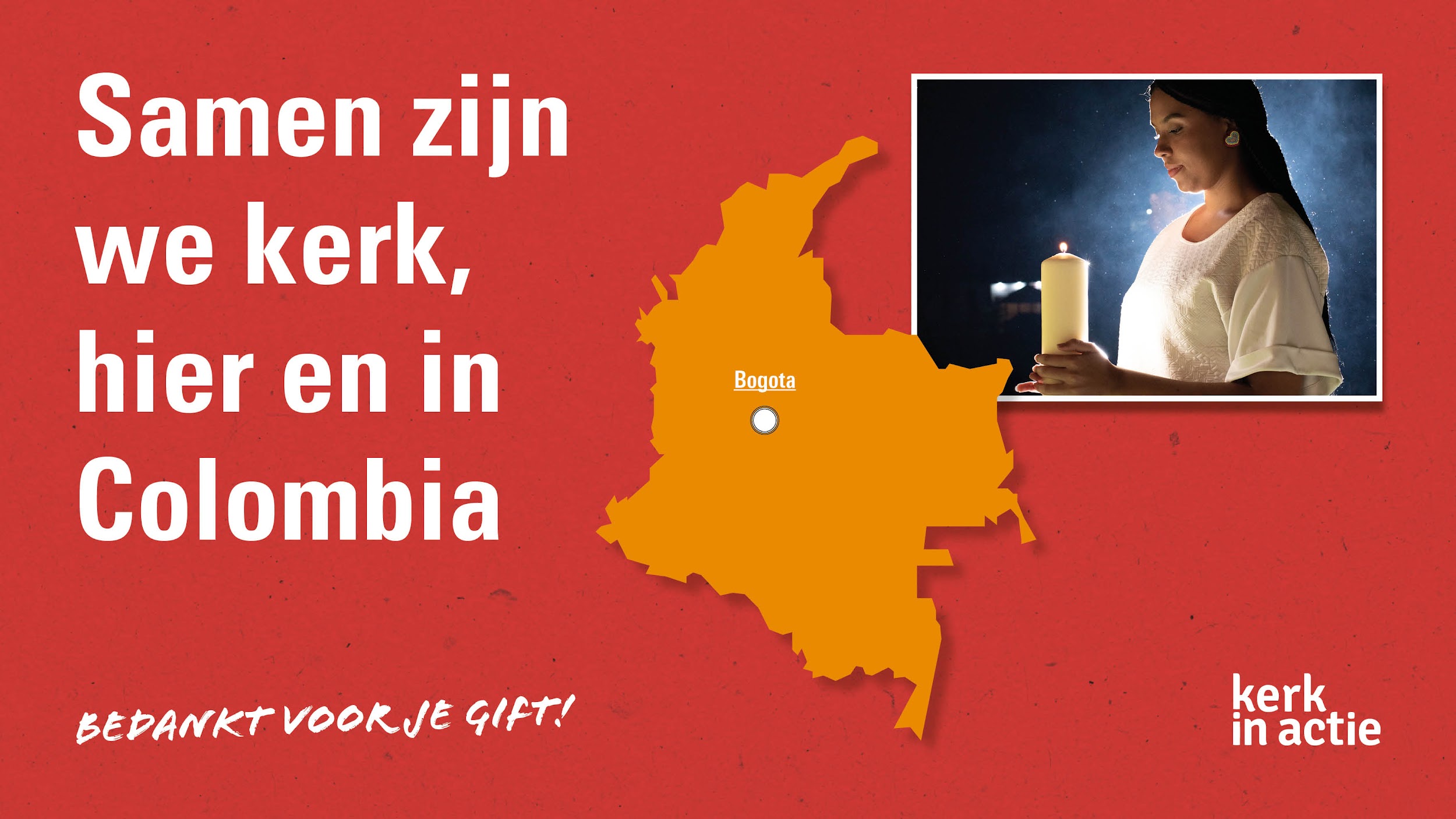